Sharing Information & Investigation
Wendy McAllister 
Controlled Drugs Security Consultant
Former Metropolitan Police CDLO
(Controlled Drugs Liaison Officer)
Should we say something?
Pharmacist receives cannabis warning
Nurse smoking crack in a phone box
Nurse who leaves her toddler home alone 
Dr taking recreational drugs in a night club
Nurse admitted to A&E following an overdose
Nurse who stabs her husband twice with 10” knife
Nurse who assaults her young daughter & two police officers
IF CD’s INVOLVED - Health Act 2006 applies
Powers and Policy
Health Act 2006
Sec 18 Co-operation between health bodies and other organisations

(1)The relevant authority may by regulations make provision for or in connection with requiring responsible bodies to co-operate with each other in connection with –

(a)the identification of cases in which action may need to be taken in respect of matters arising in relation to the management or use of controlled drugs by relevant persons 

CD + HCP + Crime = HA2006
Powers and Policy
Regulation 31 of the Controlled Drugs (Supervision and Management of Use) Regulations 2006

31. Civil proceedings do not lie against a person in respect of loss, damage or injury of any kind suffered by another person as a result of the disclosure of information in good faith under regulation 25, 26, 29 or 30

Revised in 2013 regulations 15 & 16 state responsible bodies are required to co-operate to protect patients & the general public.
[Speaker Notes: Class A and Schedules 1 and 2 similar

No schedule 1 Controlled Drugs

Sch 2 – morphine, diamorphine, fentanyl, oxycodone, tapentadol

Sch 3 – midazolam, temazepam, buprenorphine

Sch 4 – part 1 benzos & Sativex
Sch 4 – part 2 anabolic steroids

Sch 5 – codeine, dihydrocodeine. Co-codamol, co-dydramol]
Common Law Police Disclosure
When determining disclosure at any level the following should be applied:
 
Right to privacy
Impact of disclosure to individual and if necessary company they work for
Necessity
Relevance to role

Whenever contemplating disclosure to a partner agency you should consider the main themes: 

Record
Reveal
Retain

As per the previous slide, legislation dictates that if acting correctly, an individual will not be subject to civil liability.
Common Law Police Disclosure
There may be issues regarding ‘the need to inform the individual’ that their details will be disclosed to the partner agencies. This naturally can impact on a fast moving investigation, where witnesses may still be sought, evidence still to be retrieved, and potential witness intimidation. 

There is scope to justify NOT to inform the individual, but it must be well documented, reasoned and be subject to robust defence and challenge. Case by case basis.

The CLPD process involves extensive documentation.  

The police have adapted the CLPD process to be more succinct and relevant to the role of a CDLO. Usual shared documents include – custody record, recorded interviews, relevant witness accounts, search records.

Metropolitan Police Disclosure Team are always on hand to advise colleagues. 
All forces will have a similar department.
Management of Police Information
Police services often share intelligence/information with each other as long as it’s ‘for a policing purpose’

MOPI (Management of Police Information)

1. Protecting life or property
2. Preserving order
3. Preventing the commission of offences
4. Bringing offenders to justice
5. Any duty or responsibility arising from law or statute law
[Speaker Notes: Pack contains a list of common generic and brand names]
Information Sharing
Record, Reveal, Retain.
Record what you are sharing.
Record why you are sharing.
PLAN – Proportionate, Legal, Accountable, Necessity.
Review.
Patient Safety.
Risk of not sharing intelligence.
Security of websites (PNN).
Be satisfied that the person needs to know.
Internal Investigations
CD’s missing?
Patient harmed?
Suspect known?
When should you report incidents to the police ?
Previous issues?
Check drugs charts / PMR
Suspicious behaviour?
Check the CD register
Internal Investigations
Senior member of staff
Not socially acquainted
 with the suspect
Experienced
Who 
should investigate?
Someone with time to 
conduct the investigation
Someone easily contactable
Internal Investigations
CQC
Line / Ward manager
HR
Agency
Who 
should be informed ?
Safe guarding team
NMC / GMC / GPhC / HCPC
Colleagues
CDAO at NHSE 
(CD reporting tool)
Police / CDLO
Internal Investigations
Drug test
Retrieve staff pass/swipe 
access cards
Make drug a full sch 2
Suspension
FULL CD audit
What actions could / should be taken?
Escort off 
the premises
Change door codes
Search locker
Interview the 
suspect/witnesses
Secure the CDR/drugs 
charts
Conditions of practice
Internal Investigations
Criminal conviction
NFA
Removed from register
Potential outcomes
OH referral
Written warning
Dismissal
Conditions of 
practice remain
Unsolved crime
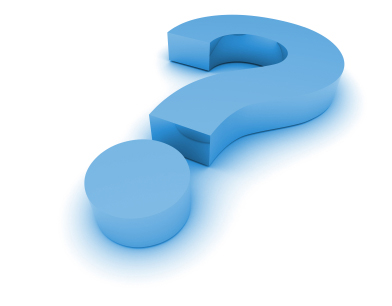